Oregon’s Office of Developmental Disabilities Services (ODDS)
Overview of Employment &
Non-Residential Day Services
Background
ODDS and Medicaid-funded 
Home and Community-Based Services
Jointly administered and funded through federal & state programs. 
Currently, the federal government “matches” Oregon funds by contributing approximately 65% of the cost for these services. 

ODDS funding streams through the HCBS program include:     
1915(c) Waivers fund ODDS Employment Services. 
Oregon’s Community First Choice 1915(k) plan (commonly referred to as the “K Plan”) fund non-residential day services (also known as Day Support Activities, ATE, or Community Inclusion), transportation services, attendant care in an employment setting, and some other services that are ancillary to employment services. 

Note: 1915(c) and 1915(k) refers to the sections of the Social Security Act that provide authority for these programs and funding.
Overview of changes impacting 
employment and day services
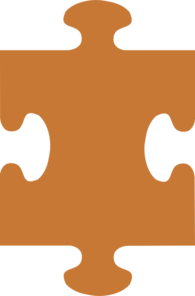 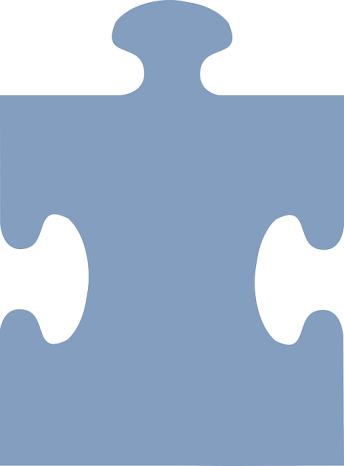 CMS Waiver Expectations
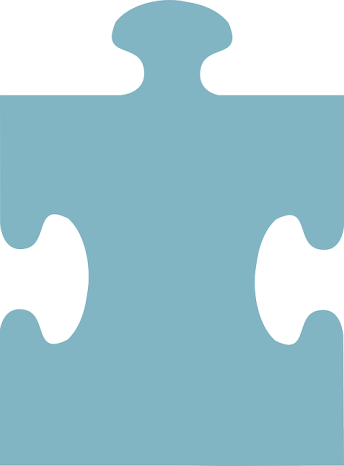 Employment

 First

Policy
Executive Order 
15-01
& 
Integrated Employment 
Plan
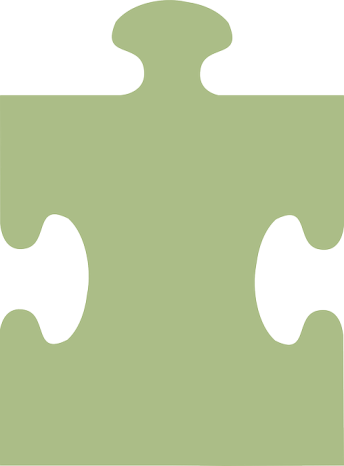 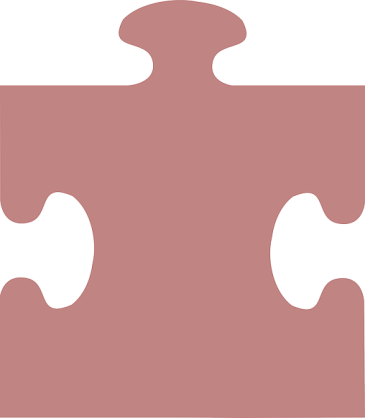 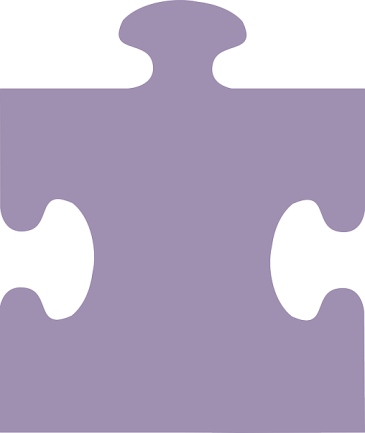 W.I.O.A.
Lawsuit
Settlement & ADA
HCBS Integrated
Setting Regulations
[Speaker Notes: Oregon’s Employment First Policy  & related local, state, and federal initiatives: 
Formally adopted by Oregon’s legislature in 2008 
And furthered in 2013:
With revisions to ORS 427.005 and the definition of "Productivity" to mean the regular engagement in income-producing work, preferably competitive employment with supports and accommodations to the extent necessary, by a person with an intellectual disability or another developmental disability which is measured through improvements in income level, employment status or job advancement or engagement by a person with an intellectual disability or another developmental disability in work contributing to a household or community.
Revising ORS 437.007 to state that "the employment of individuals with developmental disabilities in fully integrated work settings is the highest priority over unemployment, segregated employment, facility-based employment or day habilitation."
[Alternative language] Under which our service delivery system presumes that, with the right support and job match, all working age adults and youth, including those with  I/DD can work, in fully integrated in the community where they earn competitive wages and benefits. 
[Alternative language] Also, work in integrated jobs is the first and priority option in planning employment services for working-age adults and youth.
Oregon’s Executive Order 15-01 and Oregon’s Integrated Employment Plan
Outline a number of initiatives to implement Oregon’s Employment First policy, including: 
Outlines policy for Career Development Planning and 
Targets for increasing supported employment services between 2014 and 2022. 
No new entry to sheltered workshop settings; and no assessments in sheltered workshop settings.  
Note, these policies are specific to sheltered workshop settings. 
The “no new entry” policy does not apply to day or community living services funded under the K plan.
While ODDS anticipates these day service settings are in substantial compliance with HCBS, some changes may be necessary as part of Oregon’s Statewide HCBS Transition Plan in order to obtain full compliance.
Under Oregon’s Employment First Transformation project (discussed in further detail later), participating providers will have the option to receive support to close day service facilities. 
The IPE specifies target #s related to increasing the number of people who are supported in competitive integrated employment; decrease sheltered work; and increasing provider capacity.
Terms of settlement agreement in Lane v. Brown lawsuit and furthering compliance with the ADA and Olmstead
Generally speaking, the settlement gives enforcement capabilities to the Executive Order and IPE. ODDS will also implement a 20 hour standard for planning supported employment services. 
Workforce Innovation and Opportunity Act (governing VR services).
2011 guidance from CMS (later incorporated into the waiver technical assistance guide): 
The optimal and expected outcome of all HCBS employment services is individual integrated employment in the general workforce where the person earns competitive wages and benefits (but also no less than minimum wage).
Waiver funding is not available for the provision of vocational services delivered in facility based or sheltered work settings, where individuals are supervised for the primary purpose of producing goods or performing services.  
HCBS
New federal regulations and guidance regarding Medicaid Home and Community-Based Services. 
To be discussed in detail as part of this presentation.]
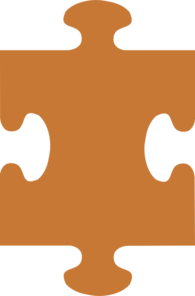 Businesses & communities benefit from an inclusive workforce.
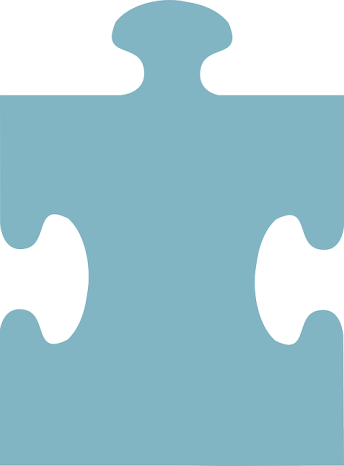 Support needs of individuals working or 
looking to work 
at general community businesses.
Overview of changes impacting 
employment and day services (cont.)
And most importantly:
[Speaker Notes: ✔ The individualized support needs of people who have Intellectual and Developmental Disabilities who are working in competitive integrated jobs in the general workforce. 
✔ We all benefit from an inclusive community; and an inclusive workforce. (Increased tax base, more diverse workforce, larger customer base, recognition that we all have something great to contribute, etc.)]
An Overview of 
Services  Available:
ODDS Employment Services
and Non-Residential 
Community Living Supports
ODDS Employment Services:
The optimal and expected outcome of all ODDS employment services is competitive integrated employment. 
Supported Employment (Individual & Small Group)
Individual Supported Employment
Initial and ongoing job coaching in competitive integrated employment
Job development in a competitive integrated job
Small Group Supported Employment
Discovery 
Employment Path (Facility or Community)

Now hourly services. Authorize/bill/use the service most accurately used for the majority of the hour or more. 
May bill in 15 minute increments.
Career Development Planning as part of Case Management
All individuals who use ODDS services participate in career development planning as a part of the annual ISP meeting, or more frequently as requested or necessary. 
Individuals will have an opportunity to review all available employment services annually.

In order to use employment services, an individual must have an employment related goal in his or her Career Development Plan. 

The employment service must be individually designed to support the individual to meet his or her employment goals.
What is an Employment Related Goal?
The optimal and expected outcome of all employment services is competitive integrated employment. 

The employment goal must support this expected outcome. 
The individual must, at minimum, have an interest in exploring competitive integrated employment or developing general skills that can be used in a competitive and integrated employment setting.
Career Development Planning
Currently, plans do not match desire to work. 

According to recent NCI data: 
26% of people who stated that they would like to work but did not have a job had this goal documented in the service plan.

http://www.nationalcoreindicators.org/upload/coreindicators/update_on_data_brief_type_of_employment_-_final.pdf
Additional policies underlying ODDS Services and ISP / Career and Service Planning
Individuals will be encouraged, on an ongoing basis, to explore interests and strengths relating to integrated employment. Specifically, individuals who use employment services in sheltered workshop settings will be encouraged to explore integrated employment.
Individuals will have an option to use services in a non-disability specific setting in the community and away from the provider site.
Individuals must always be provided services in the most integrated setting appropriate.
Additional policies underlying ODDS Services and ISP / Career and Service Planning (cont.)
20 Hour Standard for Planning Supported Employment Services
All persons who want to work will be afforded an opportunity to pursue employment that allows them to work the maximum number of hours consistent with their interests and preferences. 
The recommended standard for planning and implementing Supported Employment Services will be the opportunity to work at least 20 hours per week. 
Based on individual choice, preferences and circumstances, some people may choose to work more than 20 hours per week, and others may want to work less. There is no requirement that everyone has to work 20 hours.
A goal or discussion regarding hours worked is documented in the CDP or related documents.
See IM-16-044 for additional information.
The Complementary Programs of VR and ODDS
VR for short term employment services (getting and maintaining a job through stabilization).
ODDS for long term employment supports and pre-employment supports.

Local, State, and Federal Employment First efforts align long standing laws, policies, and practices, shared between agencies, in order to better support individuals with intellectual and developmental disabilities to advance career and life goals.
ODDS Job Coaching
Initial or ongoing support to maintain individualized employment in a competitive integrated employment setting in the community and general workforce. 
May also include support to pursue self-employment.
The individual earns minimum wage or better (but no less than the same wages/benefits paid to people who do not have disabilities for the same type of work).
Service Limitations: Service can be used for up to 40 hours per week when only job coaching is used. Can be used for up to 25 hours per week when used in combination with small group and/or employment path services.
Initial job coaching is available for up to 6 months (less the amount of time job coaching used through VR).
ODDS Job Coaching
The rate is based on a methodology under which payment is based on the number of hours the supported person is working. The intent behind this is to incentivize increased hours and fading to ensure the job coach’s presence does not become a barrier.  
The rates were established based on an average of direct and indirect support provided. ODDS is continuing to review to ensure the presumptions built in the rate model are accurate. 
In order to bill for the hours the supported individual works, the provider must provide, at minimum, the hours and support required by the individual’s ISP or service agreement. 
The rate does not include the hours the supported individual is paid for time off, including paid vacation, sick time, jury duty, etc. 
This billing methodology does not apply to Personal Support Workers, whose rates are subject to collective bargaining.
ODDS Job Coaching
ODDS is currently reviewing policy regarding the Job Coaching Rate methodology, including: 

Minimum contact requirements for job coaching; 
Developing a third maintenance rate; and
Continuing to review the actual support provided to ensure presumptions built into the rate model are accurate.
Competitive Integrated Employment
New term defined under federal law (Workforce Innovation & Opportunity Act)
Also term used under new federal regulations regarding ODDS HCBS.
 
Combines terms previously used under WIOA into one consolidated term (“competitive employment” and “integrated setting” now “competitive integrated employment)

Addresses Criteria for:
Pay and benefits
Integrated Setting
[Speaker Notes: WIOA signed into law in July 2014.]
Competitive Integrated Employment: 
Criteria Regarding Pay & Benefits
At least minimum wage; not less than rate customarily paid by employer 

Eligible for level of benefits provided to other employees

Opportunity for advancement similar to other employees
Competitive Integrated Employment: 
Criteria regarding “Integrated Setting”
The proposed definition of competitive integrated employment would mirror the statutory definition in WIOA and provide two clarifications regarding the criteria for integrated work locations. These clarifications are necessary to ensure consistency with congressional intent, past legislative history, current Departmental guidance, and current regulations. (See the Federal Register, vol. 80, no. 73 at p. 21066 (April 16, 2015)).

The employment setting must be: 
Typically found in the community (see proposed 34 CFR 361.5(c)(9)(ii)(A)).
Interaction with other persons must be with other employees and others, as appropriate to the position (e.g., customers and vendors), who are not persons with disabilities (other than supervisors and service providers), must be to the same extent that employees without disabilities in similar positions interact with these same persons see proposed 34 CFR 361.5(c)(9)(ii)(B)). 

The interaction of primary consideration is with coworkers; and interaction for the purpose of performing job duties. Not mere casual and social interaction.
[Speaker Notes: Setting typically found int he community:]
Integrated Setting - Threshold 1
A setting “typically found in the community”
The work location must be in “a setting typically found in the community” as required by current 361.5(b)(33)(ii), meaning that an integrated setting must be one that is typically found in the competitive labor market.”
Integrated setting “... is intended to mean a work setting in a typical labor market sites where people with disabilities engage in typical daily work patterns with co-workers who do not have disabilities; and where workers with disabilities are not congregated” (See Fed. Reg. 21066 (April 16, 2015)) citing Senate Report 105-166, page 10, March 2, 1998). 
“Therefore, we continue to maintain the longstanding Department policy  that settings established by a community rehabilitation programs specifically for the purpose of employing individuals with disabilities (e.g. sheltered workshops) do not constitute an integrated settings because these settings are not typically found in the competitive labor market.” 
CRPs are defined to include organizations that provide job development, job coaching, and other employment services.
[Speaker Notes: (7) Community rehabilitation program 
(i) Community rehabilitation program means a program that provides directly or facilitates the provision of one or more of the following vocational rehabilitation services to individuals with disabilities to enable those individuals to maximize their opportunities for employment, including career advancement:	(A) Medical, psychiatric, psychological, social, and vocational services that are provided under one management.
(B) Testing, fitting, or training in the use of prosthetic and orthotic devices.	(C) Recreational therapy.
(D) Physical and occupational therapy.
(E) Speech, language, and hearing therapy.	(F) Psychiatric, psychological, and social services, including positive behavior management.
(G) Assessment for determining eligibility and vocational rehabilitation needs.		
(H) Rehabilitation technology.
(I) Job development, placement, and retention services.			
(J) Evaluation or control of specific disabilities.						
(K) Orientation and mobility services for individuals who are blind.					
(L) Extended employment.
(M) Psychosocial rehabilitation services.			
(N) Supported employment services and extended services.		
(O) Customized employment.
(P) Services to family members if necessary to enable the applicant or eligible individual to achieve an employment outcome.
(Q) Personal assistance services.
(R) Services similar to the services described in paragraphs (A) through (Q) of this definition.
(ii) For the purposes of this definition, program means an agency, organization, or institution, or unit of an agency, organization, or institution, that provides directly or facilitates the provision of vocational rehabilitation services as one of its major functions.
(Authority: Section 7(4) of the Rehabilitation Act of 1973, as amended; 29 U.S.C. 705(4))]
Integrated Setting - Threshold 2
Interaction with coworkers in the performance of job duties.
Proposed 34 CFR 361.5(c)(9)(ii)(B) would clarify that “other persons” as used in the statutory definition means other employees without disabilities with whom the employee with the disability works within the specific work unit and from across the entire work site. (See Fed. Reg. at 21067).
Meaning, co-workers without disabilities within the work unit and across the entire work site. 
Not including supervisory staff or personnel.
Primary focus on coworkers/colleagues without disabilities in similar positions; not  vendors, customers, other people outside the work unit.
Interaction for the purpose of performing job duties. Not mere casual conversation or social interaction that takes place in the workplace.
Integrated Setting - Threshold 2
Interaction with coworkers in the performance of job duties.
“Individuals with disabilities hired by CRPs to perform work under service contracts, either alone or in groups (e.g. landscaping or janitorial crews), whose interaction with persons without disabilities (other than their supervisors and service providers) is with persons working in or visiting the work locations  (and not with employees of the CRP; ie coworkers) would NOT be performing work in an integrated setting” (Fed. Reg. at 21067).
Transfer from VR to ODDS 
long term job coaching support
Stabilization

Stabilization is the point when transition to extended long-term support services funded by an agency other than Oregon Vocational Rehabilitation can begin.

See VR transmittal: VR-IM-15-01
Stabilization (cont.)
Job stabilization has multiple components delineated in the Code of Federal Regulations:
The individual has reached the employment outcome in their Individualized Plan for Employment (IPE)
The individual has met or made substantial progress toward meeting the hours-per week work goal
The individual and the vocational rehabilitation counselor (VRC) consider the employment outcome to be satisfactory and agree that the individual is performing well on their job
The employer is satisfied that the individual is performing well on their job
Extended (i.e., ongoing long-term) services are available and can be provided without an interruption in services

Transition to ongoing long-term support: 
The expectation in federal statutes and Oregon VR policy is that transition to ongoing long-term support provided by ODDS waiver funding take place at or very near the point of job stability.
Stabilization (cont.)
Implementation Guidance:
The individual and the vocational rehabilitation counselor (VRC) must agree on job stability and case closure.
The Services Coordinator or Personal Agent who authorize ongoing long-term support should be aware of these discussions.
Ideally, members of the individual’s team, including referral agency staff (e.g., Service Coordinator, Personal Agent, Mental Health agency staff, Housing staff) will be a part of the discussion around these two issues.

Case Closure:
The individual’s IPE file remains open after transition for a period of time determined by individual need and case closure requirements (i.e., on the job for a minimum of 90 days).
Rehabilitation Services Administration (RSA) guidance is that in Supported Employment, case closure not happen until 60 days after transfer to other than VR long term support.
ODDS Job Coaching 
For students eligible for services under I.D.E.A.
The person has obtained competitive integrated employment, at minimum wage or above. 
The person expects to continue working in competitive integrated employment after completing school.
This job is not part of a school program.
Job coaching is no longer available through VR. 
The individual’s ISP (Individual Service Plan) and school IEP (Individualized Education Program) must be coordinated and document how the ODDS Job Coaching service complements school services. This coordination of individual service plans should also include the IPE (Individual Plan for Employment) completed with VR. 
All other requirements for job coaching must also be satisfied. 
See ODDS policy transmittal 15-011: https://www.dhs.state.or.us/policy/spd/transmit/pt/2015/pt15011.pdf
Job Development
Support to identify & obtain a job in a competitive integrated employment setting in the general workforce or self employment.
Includes two outcomes payments (one for payment and one for job retention at 90 days).
As an outcome based service, can be used in combination with other hourly-based services.

ODDS provides Job Development services in limited circumstances when it is not available through VR. (ie order of selection). Currently only permitted when ODDS approval granted.
Discovery
A comprehensive and person-centered employment planning support service to better inform an individual seeking competitive integrated employment and develop a Discovery Profile.
It includes a series of work or volunteer related activities to inform the individual and the job developer about the strengths, interests, abilities, skills, experiences, and support needs of the individual, as well as the conditions or employment settings in which the person will be successful.
May include job and task analysis activities, assessment for use of assistive technology, job shadowing, informational interviewing, employment preparation, resume development, and volunteerism to identify transferable skills and job or career interests.
Discovery (cont.)
It is also an opportunity for the individual to begin active pursuit of competitive integrated employment.
Authorization of this service should be combined with a referral to VR. 
This service is intended to enhance and streamline the services provided by Vocational Rehabilitation.
The individual must have an employment related goal in the ISP and Career Development Plan, and have an interest in obtaining competitive integrated employment within the year.
Discovery (cont.)
Required outcome is a discovery profile completed by the Discovery provider.
Other requirements may be written into the Career Development Plan or Service Agreement. 
As an outcome based service, can be used in combination with other hourly-based services.
Discovery must be completed within a three month period. An additional three months may be authorized in certain circumstances. 
Whether to use Discovery can be made in consultation with a VR Counselor; however, the decision is ultimately up to the person and his or her support team and authorized by the Service Coordinator or Personal Agent. 

ODDS is currently working with stakeholders to develop additional guidance regarding best practices for the Discovery service.
Discovery
For students eligible for services under I.D.E.A.
The person and his or her employment team must review all information available before making a recommendation regarding the use of the ODDS discovery service.
If extensive information is already available, it may make more sense to begin pursuing a job through VR job development instead of using discovery first. 
Discovery is available when transition age individual has less than two years of eligibility for transition services under IDEA.
Small Group Supported Employment
Services & training in regular business, industry & community settings for groups of two (2) to eight (8) individuals with disabilities.
Must be provided in a manner that promotes integration into the work place & interaction with people without disabilities in those work places.
Cannot be in a setting that is facility based or owned/controlled by a provider.
Wage Requirement: The individual earns minimum wage or better (but no less than the same wages/benefits paid to people who do not have disabilities for the same type of work).
May be combined with Job Coaching & Employment Path Services. The total combination of services cannot exceed an average of 25 hours per week.
Employment Path Services
Support to explore employment or develop skills that can be used in competitive integrated job in the general workforce. Or improve an individual’s employability in the general workforce.
May include support to participate in community-based work experiences or internships.
This service is provided over a limited time period defined by the individual’s ISP.
Employment Path Services (cont.)
● This service cannot be for the primary purpose of producing services or goods.
● A facility-based service if it is delivered at a fixed site operated, owned, or controlled by the service provider where there are few or no opportunities to interact with people who do not have disabilities.
● Can be used for up to 25 hours per week when used in combination with small group and/or employment path services
Employment Path Services - Time limitations
Employment Path is time limited, as required under CMS 2011 Guidance (incorporated in waiver technical assistance guide as of January 2015).
In Oregon, these time limitations are currently based on a person’s individualized circumstances. Meaning, Employment Path is expected to occur over a defined period of time as determined by the individual and his or her ISP team.
Prior to beginning employment path services there must be measureable goals outlined in the CDP that support the intended outcomes of obtaining, maintaining or advancing in competitive integrated employment. The measureable goals must include a timeline for achieving the goals as well as the frequency and duration for which progress towards achieving the goals are monitored by the SC/PA during service monitoring as outlined in OAR 411-415. 
Progress must be made towards developing skills that can be used in an integrated employment setting in the general workforce, or explore integrated employment opportunities. If progress is not made, then the ISP/CDP process should include identifying whether another provider would be more effective or appropriate.
Note: Many states are moving towards implementing more specific time limits (eg. 2 years limit; and variance process for specified reasons after).
34
Small Group & Employment Path For students eligible for services under I.D.E.A.
Both of these services include support to continue exploring employment and develop skills to use in competitive integrated employment in the general workforce.
Employment Path is available through ODDS when a person is no longer eligible for services under IDEA.
Small Group is available while an individual is in school. The individual must intend to continue pursuing competitive integrated employment and have active steps in his or her IEP, ISP, and CDP towards obtaining competitive integrated employment. 

*Other rule requirements for this service must also be met.
Small Group & Employment Path For students eligible for services under I.D.E.A.
If someone graduates with an Oregon regular high school diploma, he or she no longer has services available through the local educational agency, and may therefore access all ODDS employment services if otherwise eligible. 

*Other rule requirements for this service must also be met.
Other non-residential day services available (cont.)
Attendant care and skills training support to meet ADL/IADL needs (including socialization and community inclusion).
The DSA rate in plan of care must be billed when provided in a group (in community or at provider facility).
Historically a part of waiver services, these services are now available through the Community First Choice State Plan Option (K-Plan).
A facility-based service if it is delivered at a fixed site operated, owned, or controlled by the service provider.
QUESTIONS?Contact Information: Allison Enriquez    allison.enriquez@state.or.usRegional Employment Specialists:Nate Deeks:  Portland/North West Oregon  nathan.a.deeks@state.or.us  Brad Collins: Eugene/Mid-Valley  bradley.c.collins@state.or.us Theresa Knowles: Eastern Oregon theresa.m.knowles@state.or.us Erica Drake: Bend/Central Oregon erica.drake@state.or.us  Melanie Hartwig: Roseburg/Southern Oregon melanie.l.hartwig@state.or.us
38